Hoofdstuk 3
Helemaal
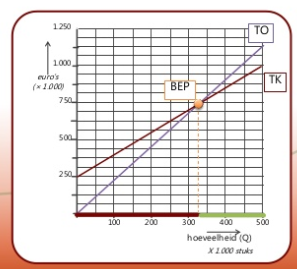 Vorige keer
Marktaandeel berekend
TW = TO – TK  	  TO = p x q 	  TK = TVK + TCK
Break even punt: TO = TK

Betalingsbereidheid
Maximale winst bij productiecapaciteit of bij MO = MK
Wat kun je aan het eind van dit filmpje?
De volgende begrippen omschrijven:
Verzekering
Risico aversie
Averechtse selectie
Collectieve dwang
Premiedifferentiatie
Moreel wangedrag
Eigen risico
Asymmetrische informatie
Marktfalen
Wat is een verzekering?
Verzekering = 	overeenkomt tussen een verzekeraar (aanbieder)  			en de verzekerde (vrager) 			- verzekerde betaalt premie aan de verzekeraar 			- in ruil hiervoor dat een schade vergoedt wordt 	 premie = het bedrag dat de verzekerde voor de verzekering betaalt premie = kans op schade x gemiddelde hoogte schadebedrag
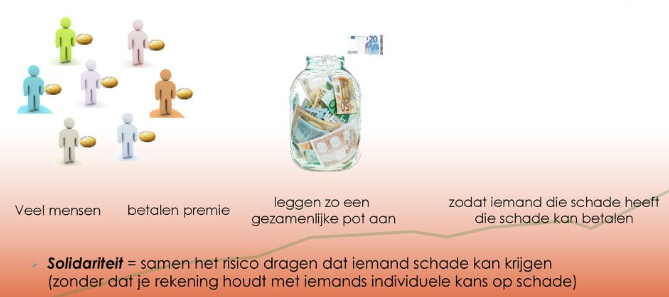 Verplicht of vrijwillig
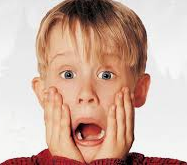 Risico aversie en averechtse selectie
Wat beïnvloedt de vraag naar verzekeringen?- Risico aversie = Mensen proberen risico’s te vermijden- prijs = hoe hoger de prijs, hoe lager de vraag (negatief verband)- inkomen = 	- mensen met een laag inkomen kunnen niet altijd 			- mensen met een hoog inkomen hoeven niet altijd
Wat is averechtse selectie?(vrijwillige verzekering)
Wat is averechtse selectie?(vrijwillige verzekering)
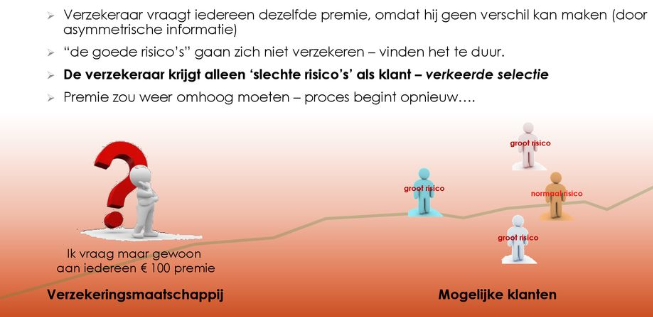 Oplossingen averechtse selectie!
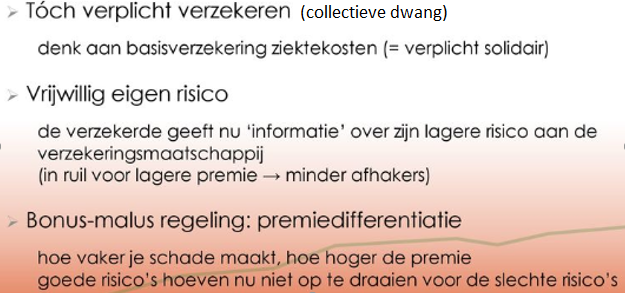 Wat is eigen risico?
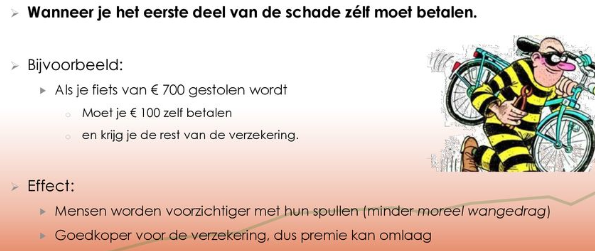 Wat is moreel wangedrag?
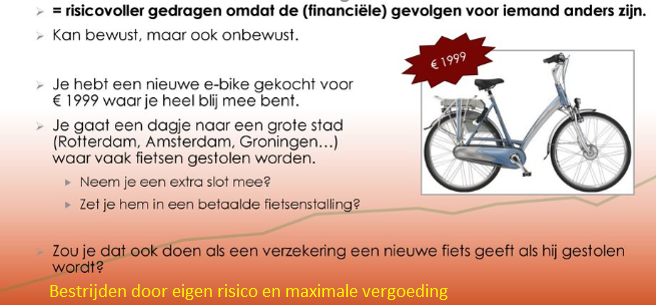 Fraude en moreel wangedrag
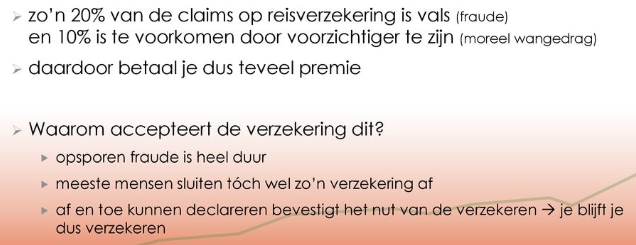 Gevolgen…
Averechtse selectie en moreel wangedrag kan ervoor zorgen dat risico’s niet meer te verzekeren zijn. 	
Marktfalen: de marktwerking is verstoord waardoor de markt niet meer functioneert
Eindopdracht
Geef een omschrijving van de volgende begrippen:
Verzekering
Risico aversie
Averechtse selectie
Collectieve dwang
Premiedifferentiatie
Moreel wangedrag
Eigen risico
Asymmetrische informatie
Marktfalen
Eindopdracht
Geef een omschrijving van de volgende begrippen:
Verzekering: overeenkomst verzekeraar en verzekerde waarbij de verzekerde premie betaald aan de verzekeringsmaatschappij en de verzekeringsmaatschappij het risico overneemt van de verzekerde
Risico aversie: mensen proberen risico’s te vermijden
Averechtse selectie: alleen slechte risico’s verzekeren zich en goeie risico’s niet, waardoor alleen slechte risico’s overblijven, premie omhoog, proces herhaalt zich, waardoor het risico onverzekerbaar wordt.
Collectieve dwang: mensen moeten verplicht iets doen (zich verzekeren)
Eindopdracht
Geef een omschrijving van de volgende begrippen:
Premiedifferentiatie: voor verschillende groepen mensen gelden verschillende premies (bonus-malusladder van de autoverzekering
Moreel wangedrag: Het immorele/meer risicovolle gedrag dat een verzekerde vertoond omdat er een verzekering is afgesloten.
Eigen risico: Je betaalt het eerste deel van de schade zelf
Asymmetrische informatie: De ene partij beschikt over meer informatie dan de andere partij
Marktfalen: De markt werkt niet meer omdat de marktwerking is verstoord